Evaluating European Research and Innovation Programmes - Progress made and open issues

Dr. Peter Fisch
Intro
Personal background
Over 20 years in DG RTD
Head of Unit 
    „Social sciences and humanities“ (2000 – 2007) „Evaluation and monitoring“ (2007 – 2014)
Retired since 2014
Publishing analytical comments on peter-fisch.eu

The content of this presentation does not reflect the official opinion of the European Union. Responsibility for the views expressed therein lies entirely with the author ...
peter-fisch.eu
Overview
Introducing the Framework Programme
Some basic facts and figures

Evolution of FP evaluation 
Some examples for impressive progress made

Open issues
Some hints at unsolved problems and current risks
peter-fisch.eu
Introducing Framework ProgrammesBasic Facts
Largest multi-national research funding scheme worldwide
Support for projects (3 to 7 years), no institutional funding
Mainly top-down agenda for eligible research themes
Selection criteria: 
Excellence
Relevance
Management
Selection based on external independent evaluators
Fierce competition, success rate down to 10%
No national quota, large inequalities between Member States
peter-fisch.eu
Introducing Framework ProgrammesHistory
1984 – 1994 	FP1 to FP3
Political ambition (EURATOM) + Industrial policy (ESPRIT)
1994 - 2002 	FP4 and FP5
Full range of disciplines, incl. social sciences and humanities
2002 – 2006 	FP6
Very ambitious aim: Structuring the European Research Area
2006 – 2013 	FP7
Basic research through European Research Council
2014 – 2020 	Horizon 2020
Linking research and innovation
peter-fisch.eu
Introducing Framework ProgrammesFunding
peter-fisch.eu
Introducing Framework ProgrammesFP7 Snapshot
136.000 proposals involving 600.000 applicants
25.000 projects funded, involving 130.000 participants
19% average success rate 
1.7 million € average EU funding per project

Distribution by type of organisation:
44% Higher Education (“Universities”)
27% Research Organisations (Max-Planck, CNRS, …)
25% Private companies (“Industry”)
peter-fisch.eu
Evolution of FP EvaluationKey Developments
Massive change in size and scope of FPs over three decades
Substantive development of the evaluation approach …

Four key developments highlighted here:
From feelings to facts
From assumptions to intervention logic
From campaigns to a system
From isolation to integration
peter-fisch.eu
Evolution of FP Evaluation1. From feelings to facts
From
Hand-full of individual evaluators (“amateurs”)
Asked to give their opinion
Based on interviews and anecdotal/accidental information

To
Professional evaluation studies
Focus on analytical methodologies
Broad evidence base (Project data, outputs, …)
peter-fisch.eu
Evolution of FP Evaluation2. From assumptions to intervention logic
From
Second guessing the initial intentions
“Implicit” objectives
Ex-post definition of impacts

To
Formal catalogue of objectives in the legal basis
Detailed (yet incomplete) list of indicators
Extensive intervention logic
peter-fisch.eu
Evolution of FP Evaluation3. From campaigns to a system
From
“One-off” evaluation exercise, no continuity or follow-up
Ex-post collection of documentation (… piles of paper)
Evaluation reports with very limited follow-up

To
Detailed evaluation scheme with clear time lines
Comprehensive analysis building on specific studies
Transparency through online dissemination
peter-fisch.eu
Evolution of FP Evaluation4. From isolation to integration
From
Evaluations carried out because it is an obligation …
Little interaction between evaluation and policy shaping
No coherent evaluation approach across different policy fields
To
Evaluation as a genuine management task
Evaluation closely linked with political process (timing!)
Coherent evaluation standards across all EU policies
peter-fisch.eu
Open issues
Great progress made over the last three decades
Evaluation established as a solid part of the policy support

Important issues remain largely unsolved …
Time lines
Comparisons
Data
…
peter-fisch.eu
Open issuesTime lines…
Horizon 2020		Evaluation		“FP9”
2015	First projects start
2016/17				Interim Evaluation
2018	First projects finish					First draft “FP9”
2019							Adoption “FP9”
2020	Last projects start
2021							Launch of FP9
2022				Ex-post evaluation 
2025	Last projects finished
Timing of evaluations tends to be 
too early from the implementation perspective
too late from the policy perspective
Early indicators become predominant for the analysis
peter-fisch.eu
Open issuesStudy on Long-Term Impact (1)
Analysing impact of FP4, FP5 and FP6 "from the distance“
Attempt to combine quantitative and qualitative methodologies
Very powerful insights, even if quantitative approach not as successful as hoped for …

https://taipi.eu/object/document/6/attach/0_long_term_impact_of_the_fp.pdf
peter-fisch.eu
Open issuesStudy on Long-Term Impact (2)
Very difficult to access valid information
10 years is a long period …

Long-term impact different from short- term impact
Community building vs. Publications

Long-term impact varies per theme / area
Industry integration, discipline building , …

Early indicators not necessarily reliable for “predicting” the real longer term impact …
peter-fisch.eu
Open issuesHow to capture longer term footprint?
Difference in focus between shorter term and longer term analysis
Need to prepare the ground for adequate capturing of longer term effects
Difficulty to define adequate proxies for phenomena such as
Community building
New disciplines
Industry integration
 …
peter-fisch.eu
Open issuesHow to capture longer term footprint?
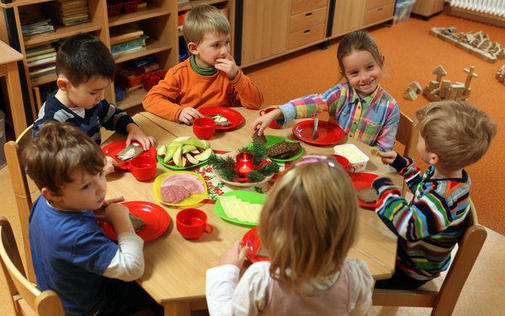 peter-fisch.eu
Open issuesHow to capture longer term footprint?
Winning the Eurovision Song Contest?
Future Commission President?
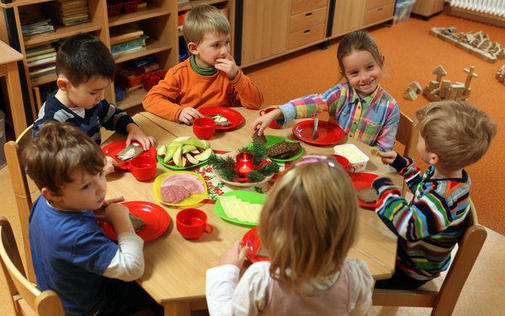 peter-fisch.eu
Open issuesThe price of success: no control groups
Framework Programme is unique
Framework Programme involves
virtually all universities in Europe
virtually all Research and Technology Organisations
almost all major European firms (active in R&D)
Impossible to conceive adequate control groups
Impossible to “imagine European Research without the Framework Programmes” (Collaborative links, Networking)
peter-fisch.eu
Open issuesData …
Much improved data availability is a big step forward for evaluation work
“Big data” is likely to enlarge evaluation options even further
Important risk: 
Tendency to guide the analysis by data availability…
Risk of over-emphasising “tangible” and “countable” aspects while neglecting “intangible” effects		   (e.g. publications versus career paths)
Proper development of hypotheses replaced by quick data analysis (e.g. the logic comes from the data…)
peter-fisch.eu
Some critical questionsAre we over-selling evaluation?
Public policy should be “evidence based”…
Finding evidence is not so evident …
Evaluations are highly welcome to deliver …

Are evaluations able to present all available evidence –            or are they searching for what they are expected to find?
If evaluations are expected to deliver “!” -                                   do they still put sufficient “?”
If a solid evaluation becomes “mission impossible” -                 will very preliminary findings be presented as final results …?
peter-fisch.eu
Some critical questionsDo we understand impact?
Maximising “impact” is at the core of policy making
Impact is a very powerful theoretical concept …
Difficult to operationalise in practice
Tendency to reduce “impact” to those effects which are more easily to grasp…
Short term rather than long term
Tangibles rather than intangibles
Intended rather than unintended effects
…
Risk to miss out the essential parts …
peter-fisch.eu
Some critical questionsDo we understand impact?
peter-fisch.eu
Thanks
? !
Contact: mail@peter-fisch.eu
peter-fisch.eu